Оператор цикла FOR
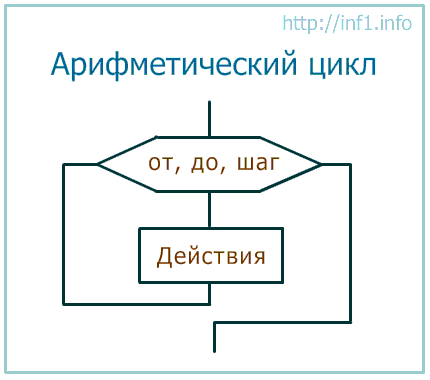 Учитель информатики
Андреева Мария Геннадьевна
ГБОУ школа № 337
Оператор цикла for имеет одну из двух форм:

for переменная := начальное значение 
                 to конечное значение 
                 do  оператор
или

for переменная := начальное значение 
                  downto конечное значение 
                  do  оператор
Параметр цикла
Заголовок ЦИКЛА
Тело цикла
Вывод последовательностей 1 2 3 4 5 и 5 4 3 2 1
Program riad;
var i: integer; 
Begin 
 for i := 1 to 5 do write(i,' '); 
writeln;  
 for i := 5 downto 1 do  write(i,' '); 
writeln; 
end.
Вывод последовательности 1 3 5 7 9
Program Cifri;
var i,x: integer; 
begin 
x := 1;
 for i := 1 to 5 do 
begin 
write(x,' '); 
x := x + 2; 
end; 
writeln;
end.
Сумма и произведение введенных чисел
var i: integer; s,p: real; x: real; 
begin writeln('Введите 10 чисел: '); 
s := 0; p := 1; 
for i := 1 to 10 do 
begin 
read(x); 
s := s + x; 
p := p * x; 
end; 
writeln('Сумма введенных чисел = ',s);
 writeln('Произведение введенных чисел = ',p); 
end.
Задача
Составить таблицу значений функции y = 5 - x2/2 на отрезке [-5; 5] с шагом 0.5.